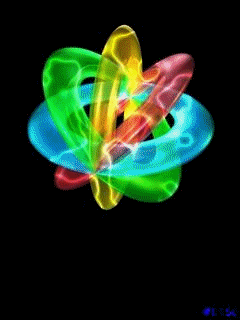 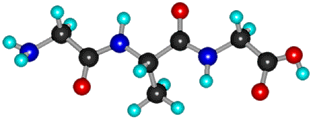 Аминокислоты
белки
аминокислоты
Аминокислоты - это производные кислот, у которых атом водорода в радикале замещен на аминогруппу
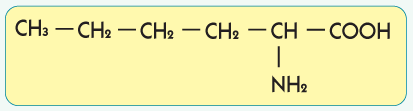 Изомерия аминокислот
Изомерия углеродного скелета
Изомерия положения функциональных групп

                                                ?      


              ?
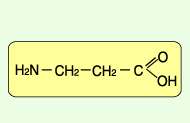 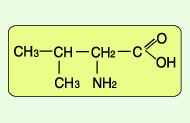 Амфотерные свойства аминокислот
Аминоrpyппa проявляет основный, а карбонильная - кислотный характер. Со щелочами аминокислоты реагируют как кислоты, а с кислотами - как основания, т. е. проявляют амфотерные свойства
Реакции поликонденсации
Функциональная группа пептидов называется пептидной группой.
Белки
Белки (полипептиды)  биополимеры, построенные из остатков -аминокислот, соединенных пептидными связями.
Макромолекулы белков имеют строго упорядоченное химическое и
     пространственное строение, исключительно важное для проявления ими определенных биологических свойств
Выделяют 4 уровня структурной организации белков:
первичная
вторичная
третичная
четвертичная
Первичная структура – определенный набор и последовательность -аминокислотныхостатков в полипептидной цепи
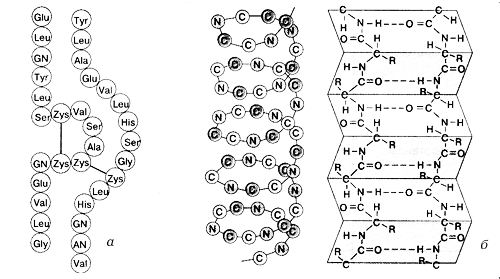 Вторичная структура – конформация полипептидной цепи, закрепленная множеством водородных связей между группами N–H и С=О.Одна из моделей вторичной структуры – -спираль
Третичная структура
   форма закрученной спирали в пространстве, образованная главным образом за счет дисульфидных мостиков -S-S-, водородных связей, гидрофобных и ионных взаимодействий
Четвертичная структура 
   агрегаты нескольких белковых макромолекул (белковые комплексы), образованные за счет взаимодействия разных полипептидных цепей
Строительная
Белки участвуют в образовании всех
мембран и органоидов клетки.
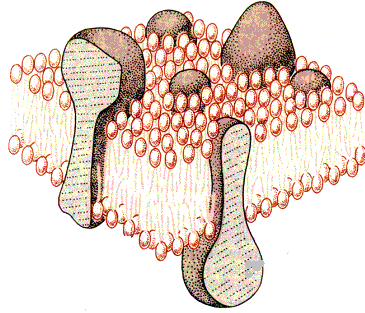 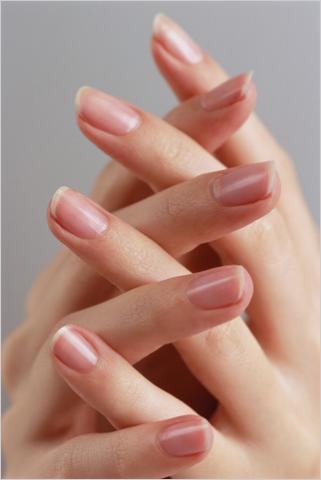 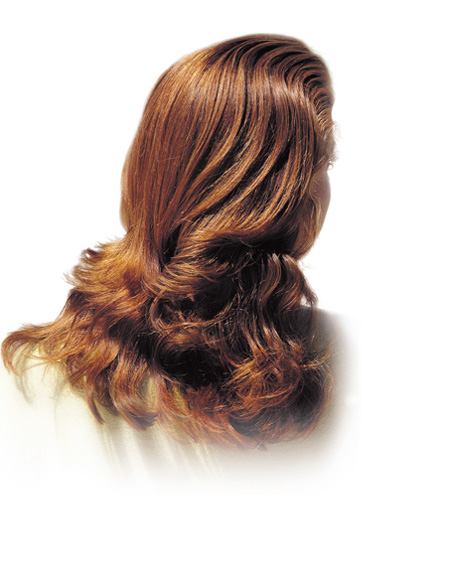 белок
кератин
Каталитическая
В  каждой клетке имеются сотни ферментов. 
Они помогают осуществлять биохимические 
реакции,   действуя     как    катализаторы
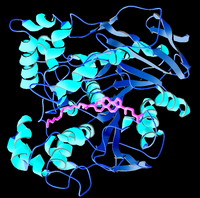 Транспортная
Белки   связывают   и   переносят 
различные     вещества и   внутри
клетки,   и   по  всему  организму.
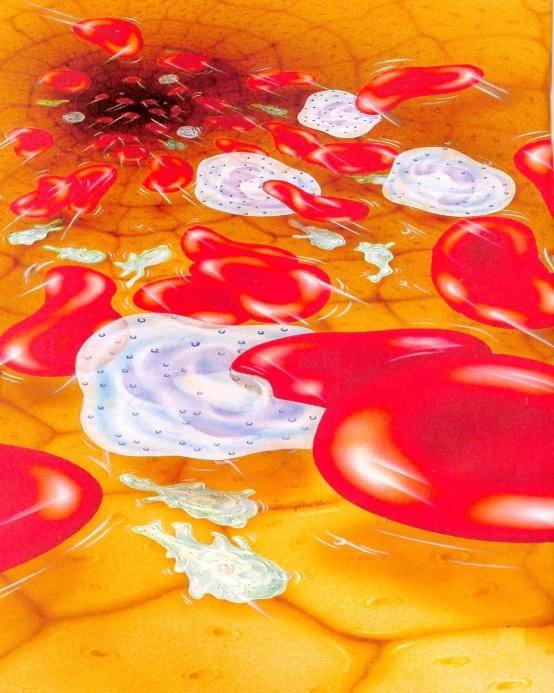 Например,  г е м о г л о б и н 
крови   переносит    кислород.
Регуляторная
Белки    гормоны    регулируют
 различные    физиологические
 процессы.
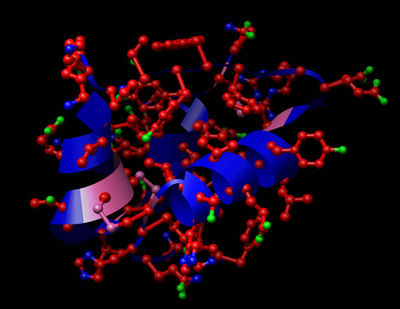 Например, инсулин регулирует
уровень    углеводов    в     крови.
Защитная
Предохраняют    организм   от   вторжения
чужеродных организмов и от повреждений
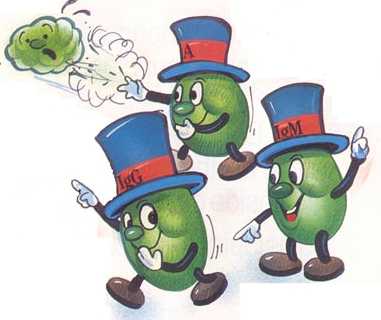 Антитела  блокируют чужеродные
белки
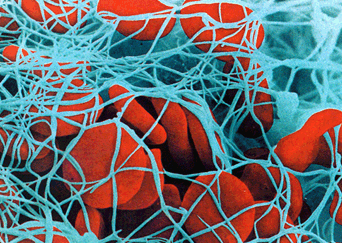 Например, фибриноген и протромбин
обеспечивают свертываемость крови
Сократительная
Белки - участвуют в сокращении 
мышечных волокон
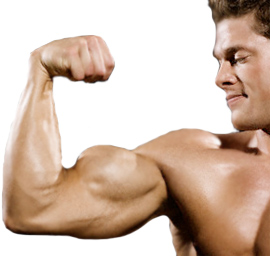 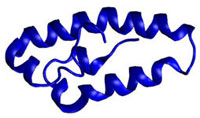 Актин и миозин – белки мышц
Энергетическая
При недостатке углеводов или жиров 
окисляются молекулы аминокислот.
При полном расщеплении белка до конечных продуктов выделяется энергия
1г белка - 17.6 кДж
Но в качестве источника энергии белки используются крайне редко.
Свойства белков
Белки чрезвычайно разнообразны по своим     свойствам.
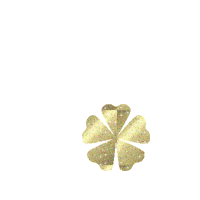 Есть белки, растворимые (например, фибриноген)  и нерастворимые (например, фибрин) в воде.
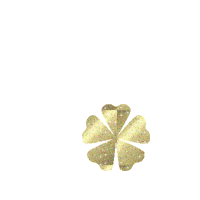 Есть белки очень устойчивые (например, кератин) и неустойчивые (например,  фермент каталаза  с  легко  изменяющейся структурой).
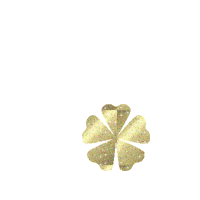 У белков встречается разнообразная форма молекул — от нитей  (миозин -  белок  мышечных  волокон)  до шариков  (гемоглобин)
Денатурация – нарушение природной структуры белка.
Под влиянием различных химических и физических факторов 
(обработка спиртом, ацетоном, кислотами, щелочами, высокой температурой,    облучением,    высоким      давлением   и  т. д.)
происходит   изменение   структур    молекулы   белка
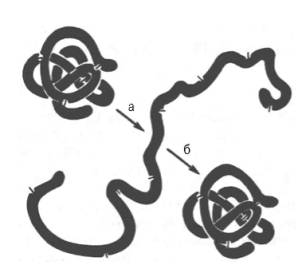 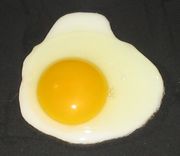 Денатурация
обратимая
необратимая
Качественные реакции на белки
Ксантопротеиновая реакция.
Биуретовая реакция.
Качественное определение серы в белках
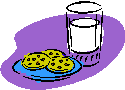 Роль белков в жизни клетки огромна.
Современная биология показала, что 
сходство   и    различие   организмов 
определяется     в    конечном   счете 
набором  белков.
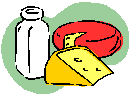 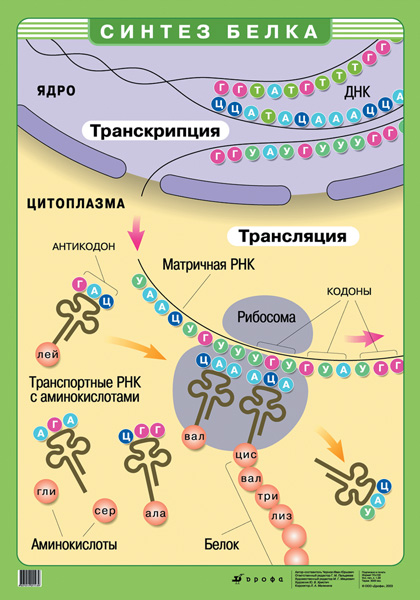 Модель синтеза белковой молекулы в рибосоме
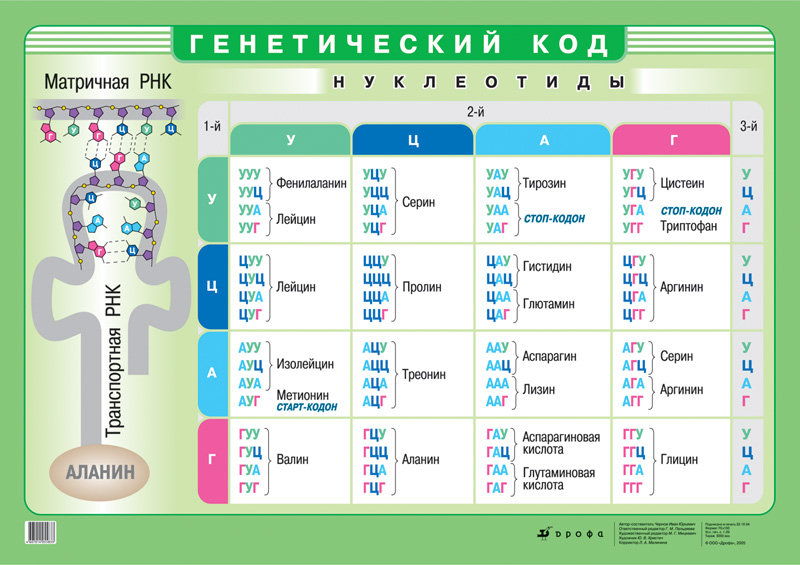 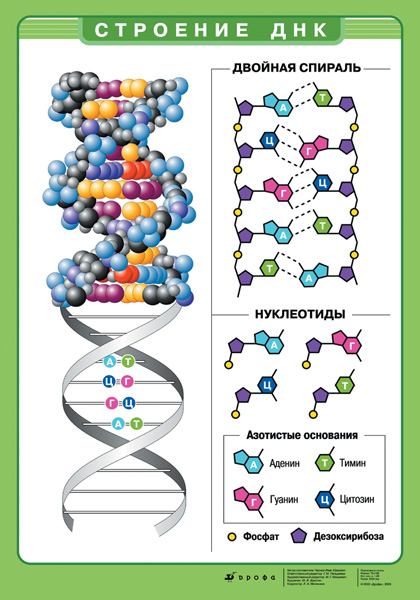 Строение ДНК
Макромолекула ДНК представляет собой две параллельные неразветвленные полинуклеотидные цепи, закрученные вокруг общей оси 
     в двойную спираль
Такая пространственная структура удерживается множеством водородных 
связей, образуемых азотистыми основаниями, направленными внутрь 
спирали. Водородные связи возникают между пуриновым основанием одной
цепи и пиримидиновым основанием другой цепи.  Эти основания составляют 
комплементарные пары (от лат. complementum - дополнение)
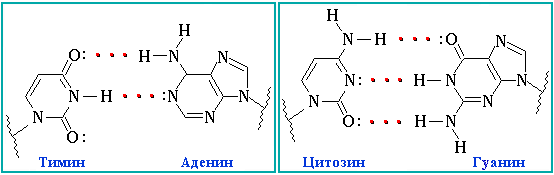 Способность ДНК не только хранить, но и использовать генетическую информацию определяется следующими ее свойствами:
1. Молекулы ДНК способны к репликации (удвоению), т.е. могут обеспечить возможность синтеза других молекул ДНК, идентичных исходным 

2. Молекулы ДНК могут направлять совершенно точным и определеннымобразом синтез белков, специфичных для организмов данного вида
Вопросы для контроля
Каково строение белковых макромолекул?
Какие виды нуклеиновых кислот вам известны? Каково их строение?
В чём сущность принципа комплементарности азотистых оснований?
 Почему белковая пища – мясо, яйца – легче усваиваются организмом после термической обработки?
 Почему молекула ДНК не принимает непосредственного участия в биосинтезе белка?
Домашнее задание:
§ 45-49, Сравнительная характеристика «ДНК и РНК»
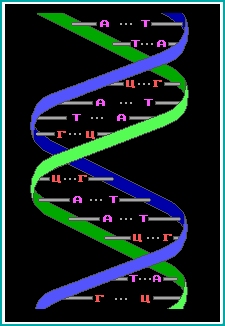